Plum Creek Watershed Partnership
Steering Committee Meeting
March 24, 2022
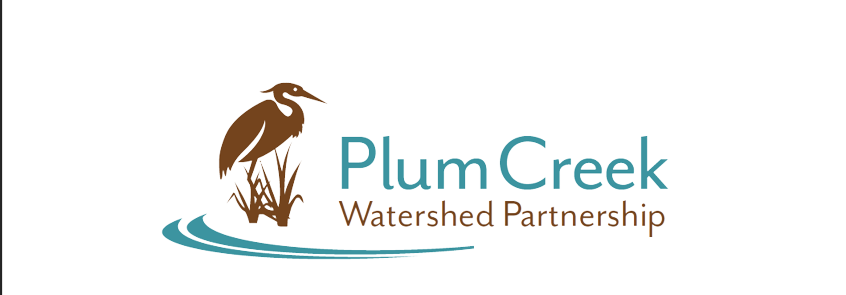 Christina Lopez, PhD
Watershed Coordinator
	Plum Creek Watershed Partnership
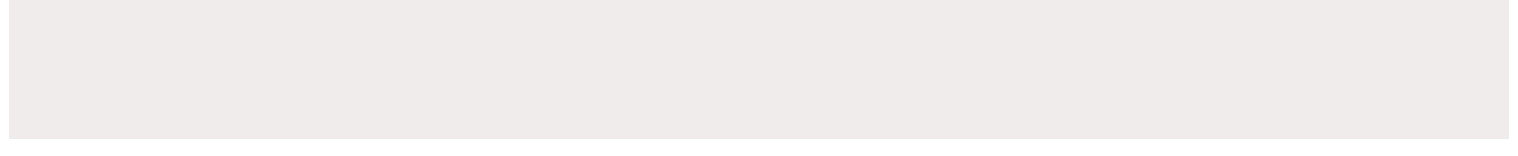 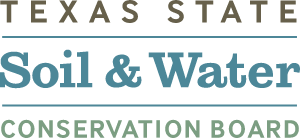 Agenda
10:00 Sign in and Refreshments 

10:05 Welcome and Introductions  

10:15 Updates  
WPP & Events - Christina Lopez, Watershed Coordinator  
Water Quality Management Plans & Workshops - Tim Auld, Conservation Technician  
Plum Creek Wetlands Preserve - Stephen Risinger, Guadalupe-Blanco River Trust [tentative] 

10:45 BVRT Water Resources Introduction and Overview  

11:00 Break   

11:10 Steering Committee Member Updates

11:20 Prioritizing WPP Management Measures Activity

12:00 Adjourn
Watershed Protection Plan – 2022 Update
Under review at the Texas Commission on Environmental Quality
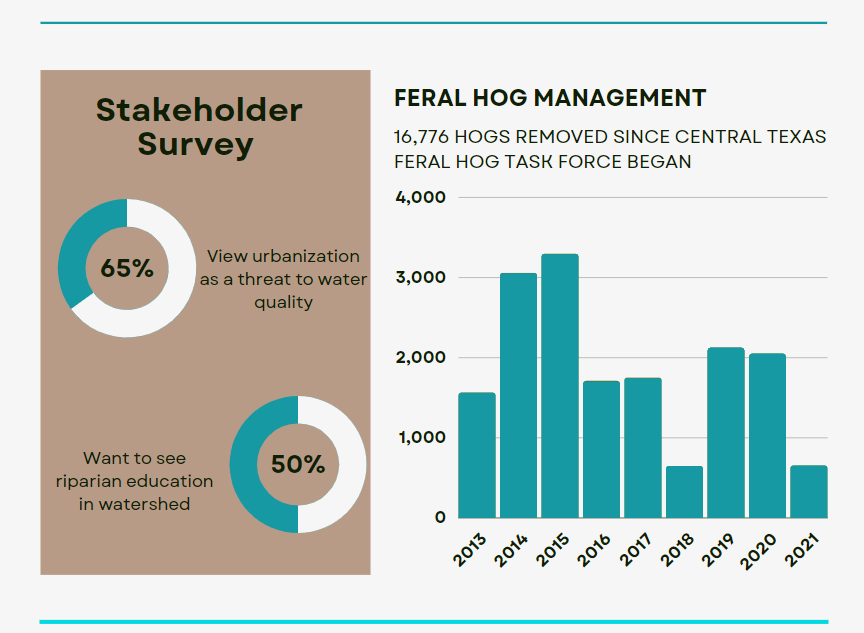 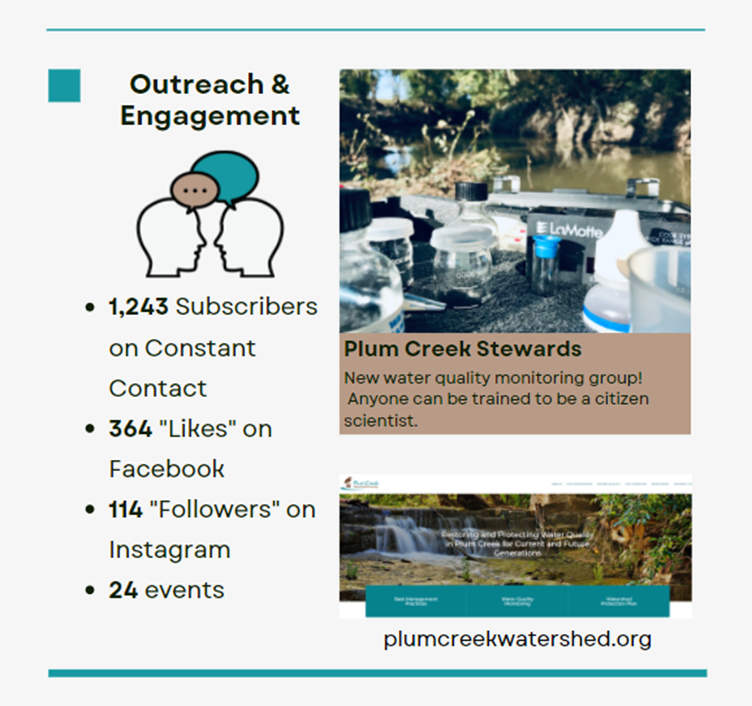 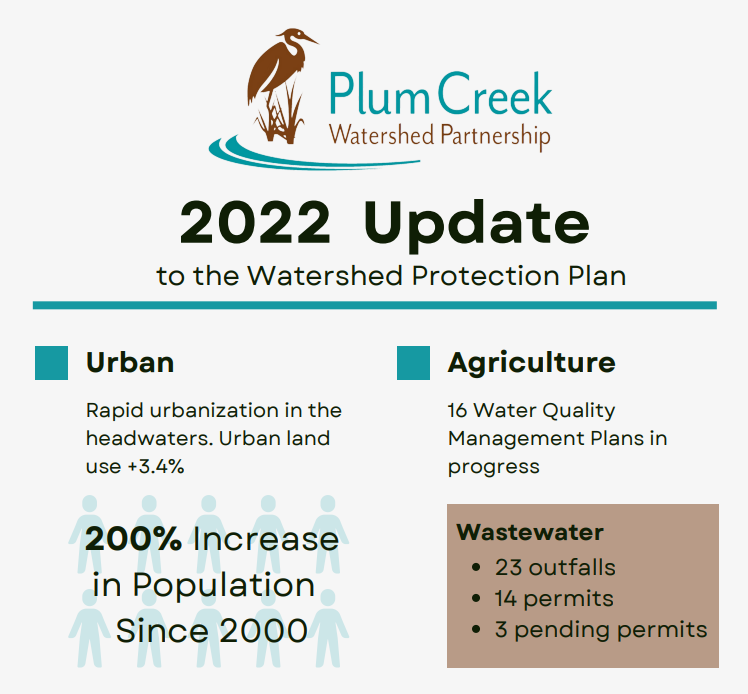 Recent Events
Texas Well Owner Network — Well Educated — The Luling Foundation 
March 4, 2022

27 attendees & Facebook Livestream (100+ views)
Private water well basics, onsite wastewater treatment, & water quality testing 
Presentations by PCWP and PCCD
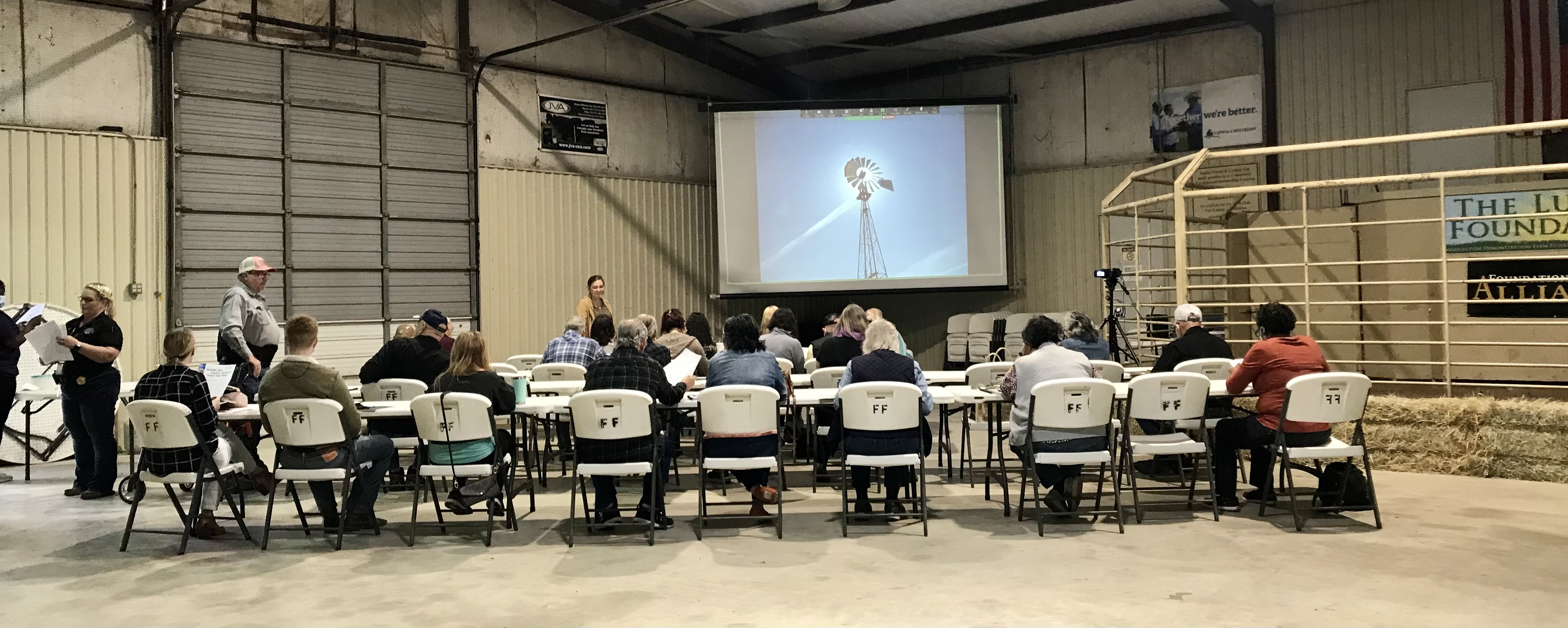 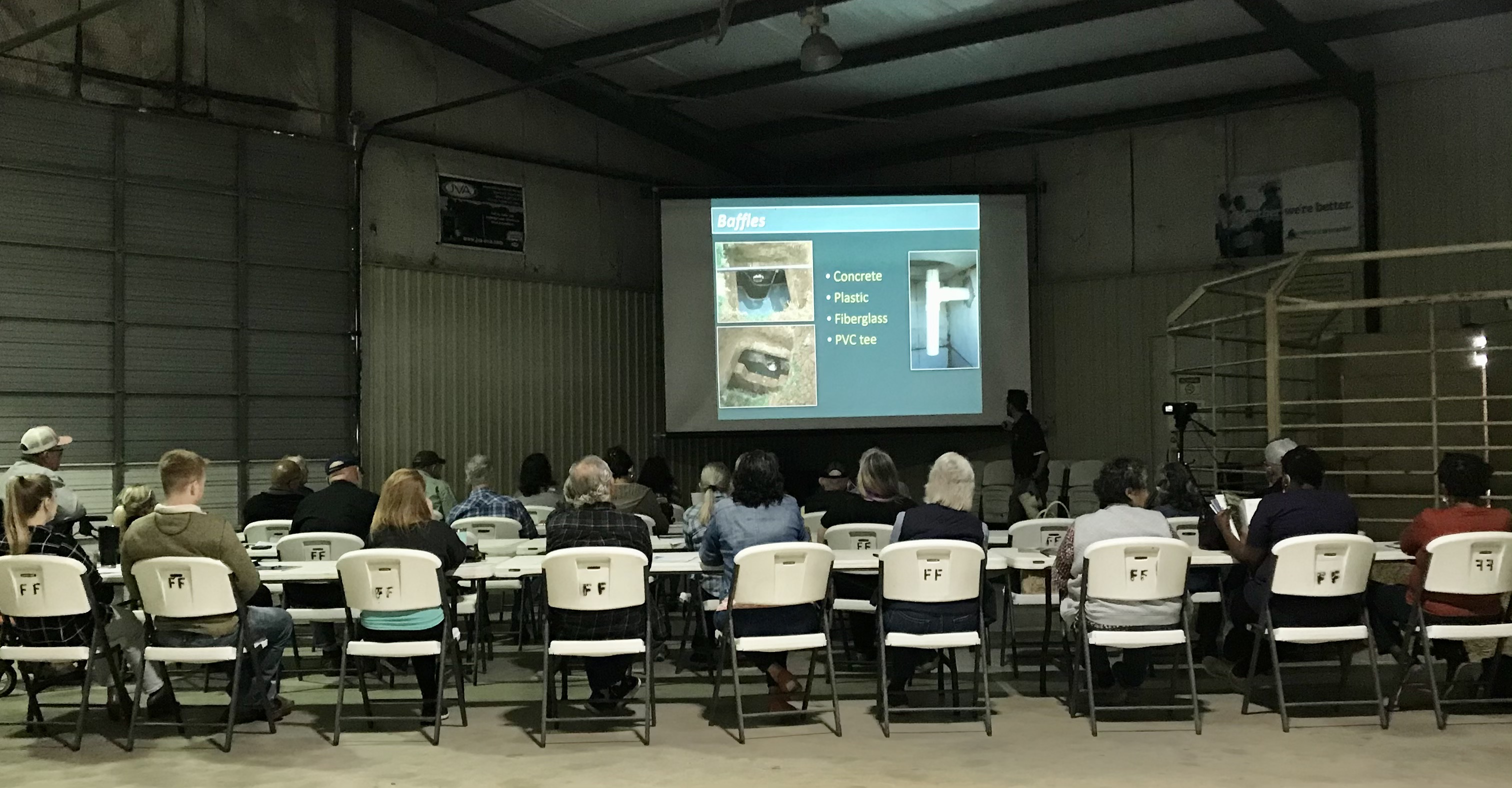 Recent Events
Great Texas River Cleanup — Upper Plum Creek — Kyle Plum Creek Trail
March 5, 2022 
83 volunteers
170 lbs of recycling 
2,840 lbs of trash 
1 tire
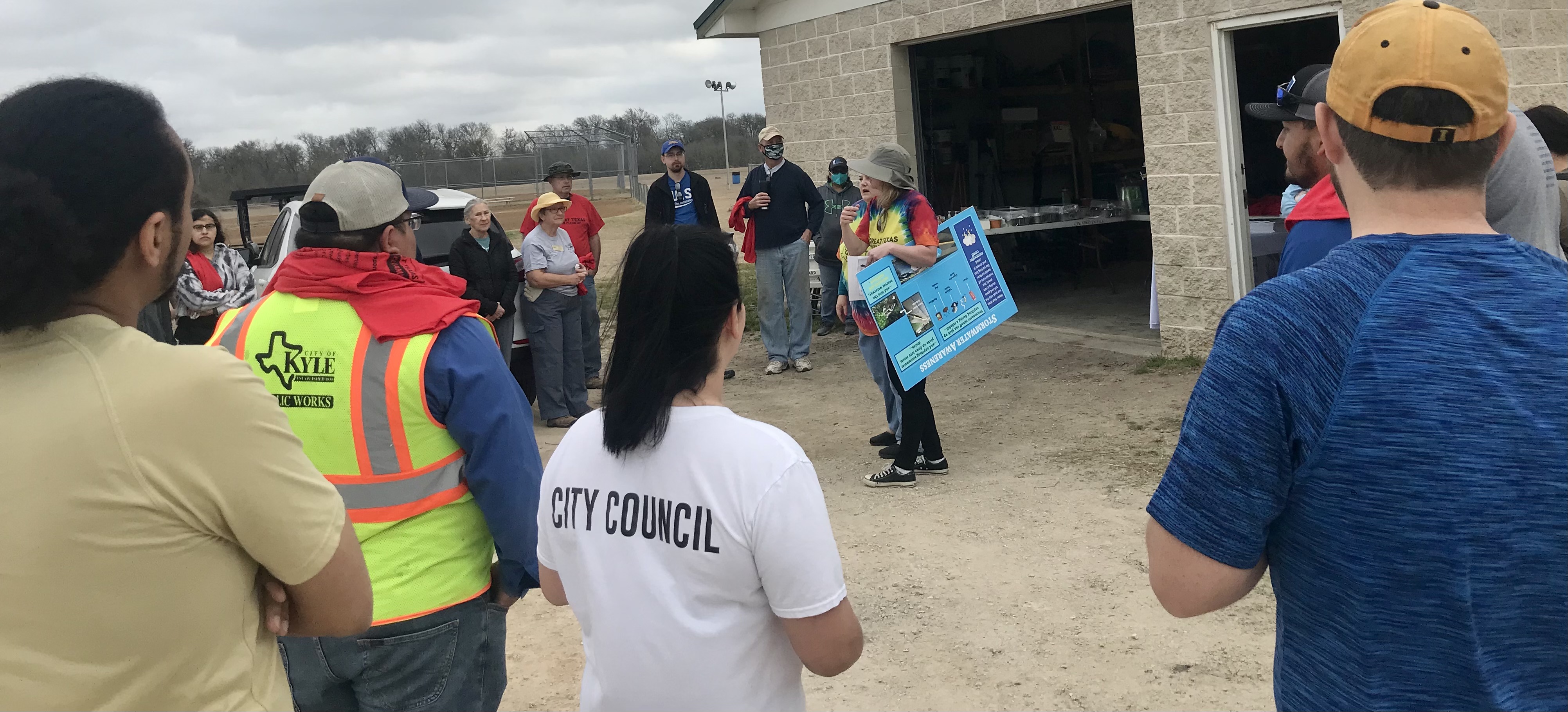 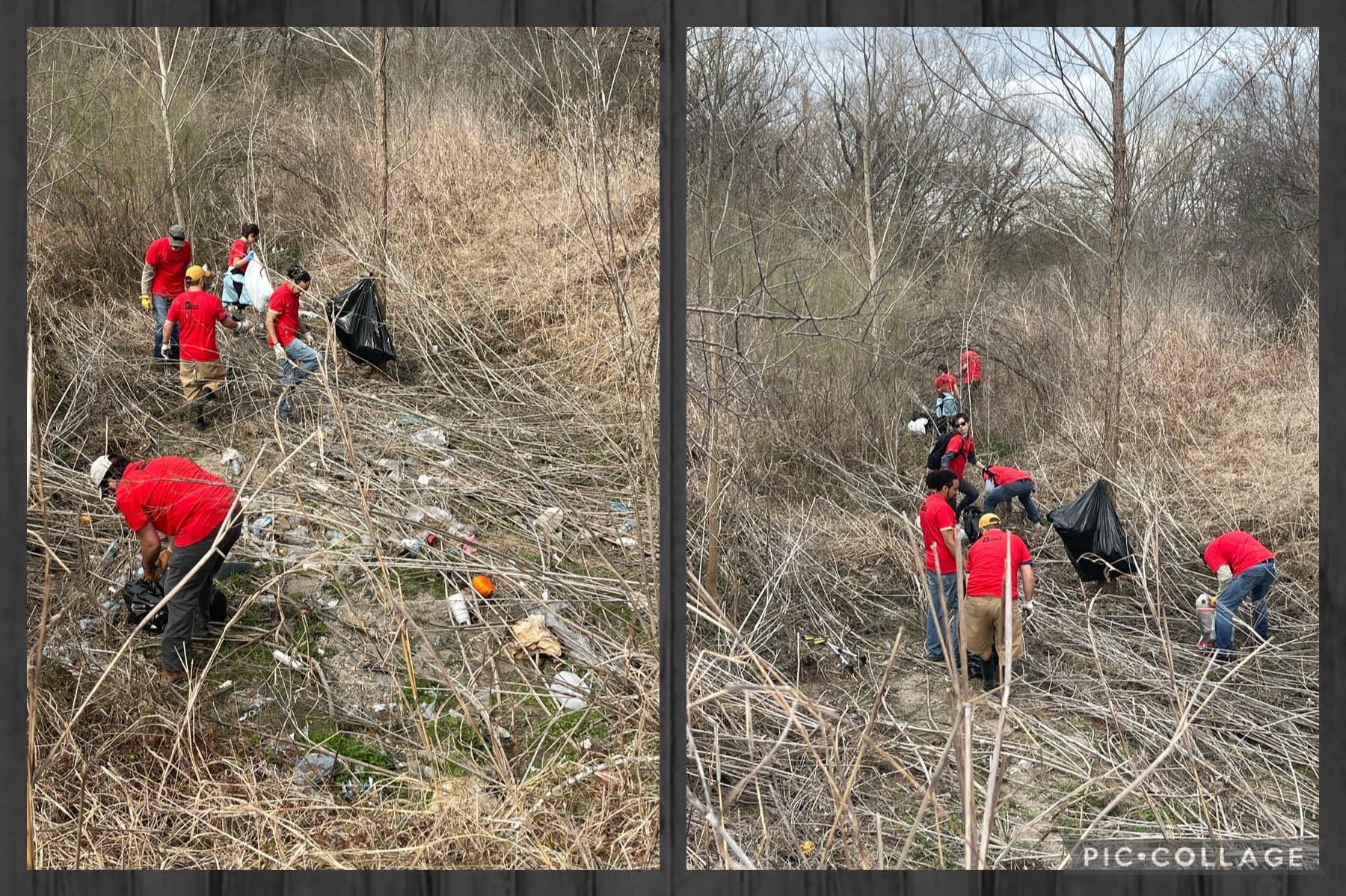 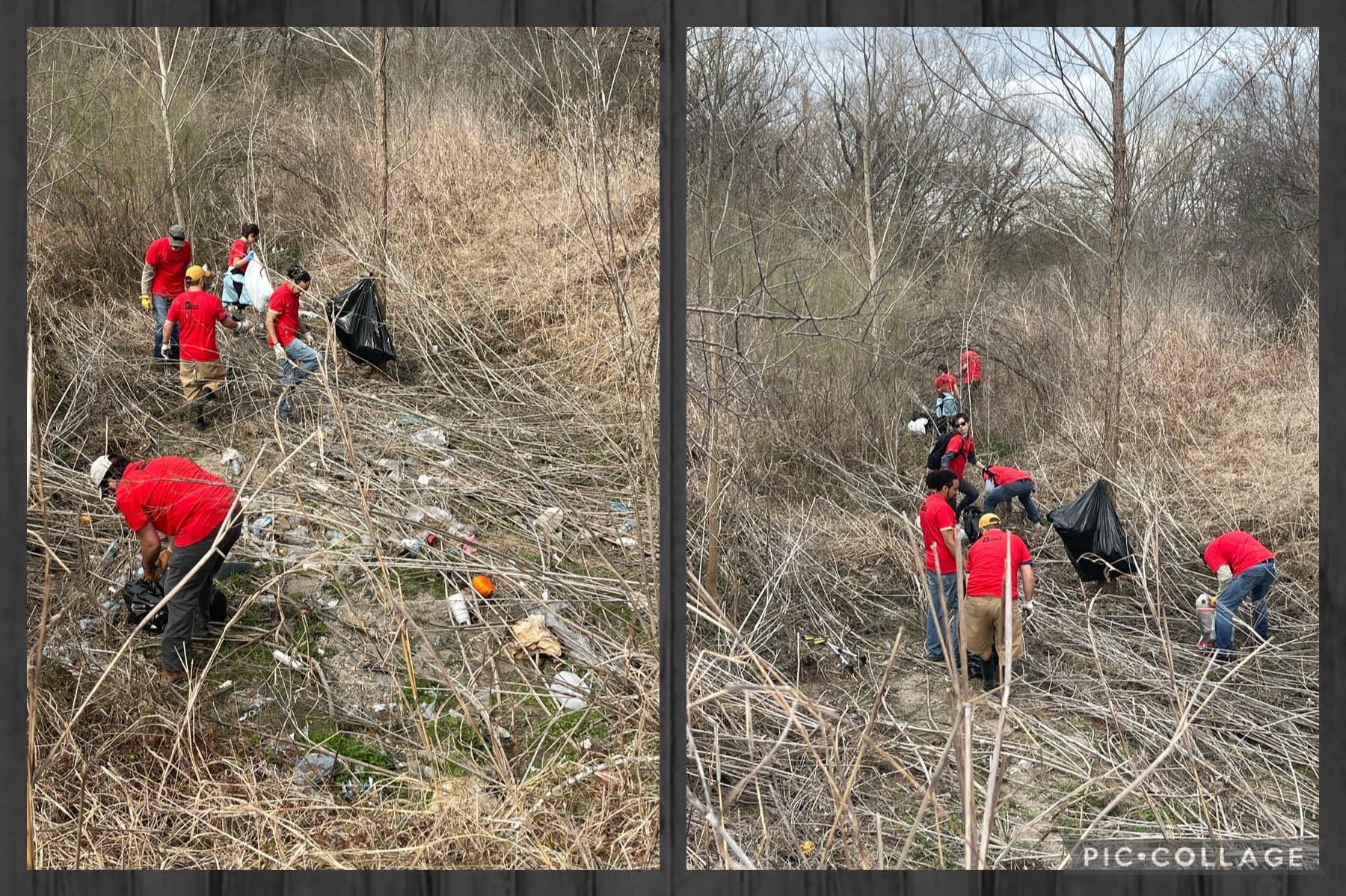 Upcoming Events
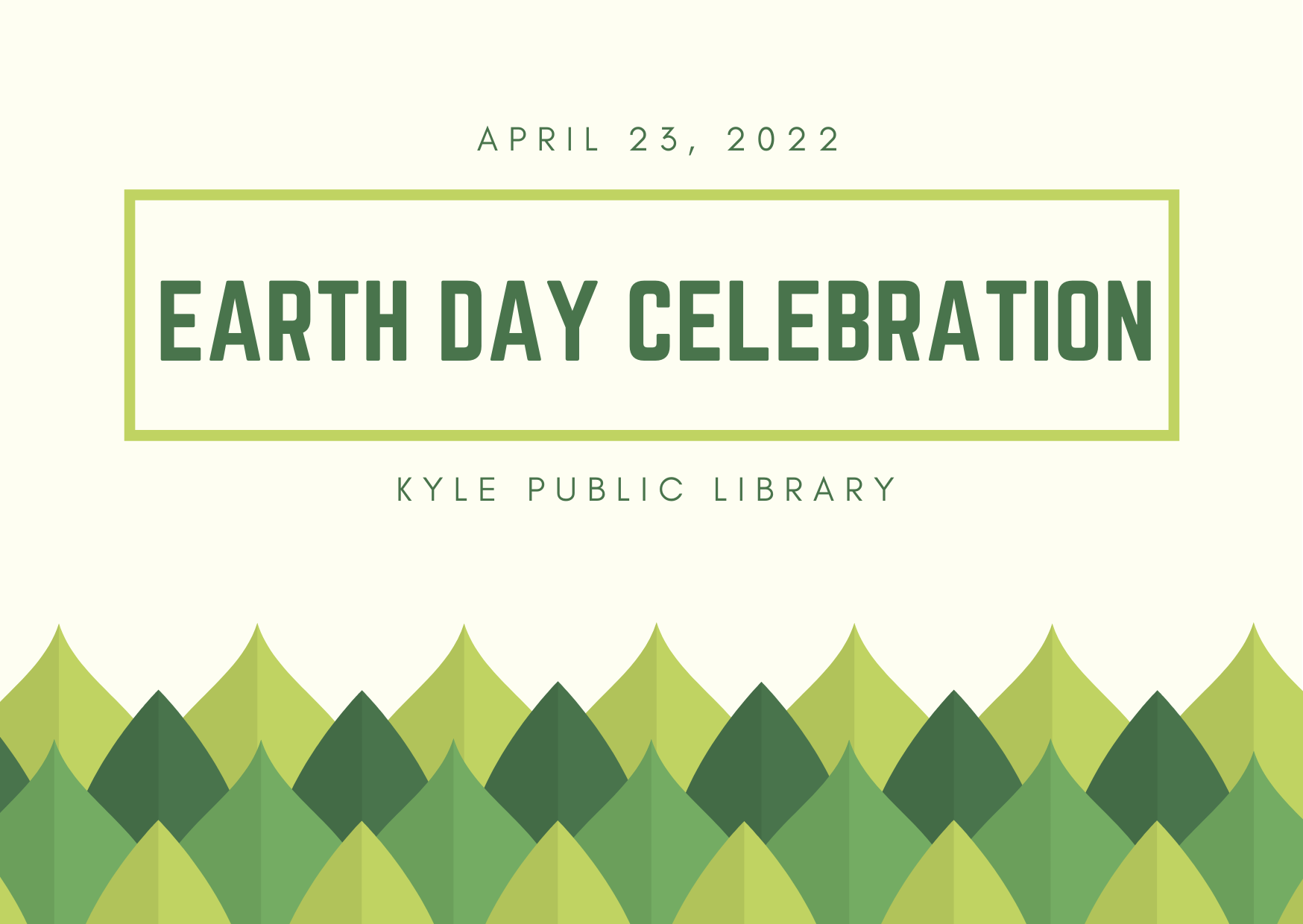 Earth Day Celebration 
Kyle Public Library, April 23, 2022

Texas Riparian & Stream Ecosystem Training 
Lockhart State Park, May 12, 2022 

Lone Star Healthy Streams
Seguin, June 1, 2022
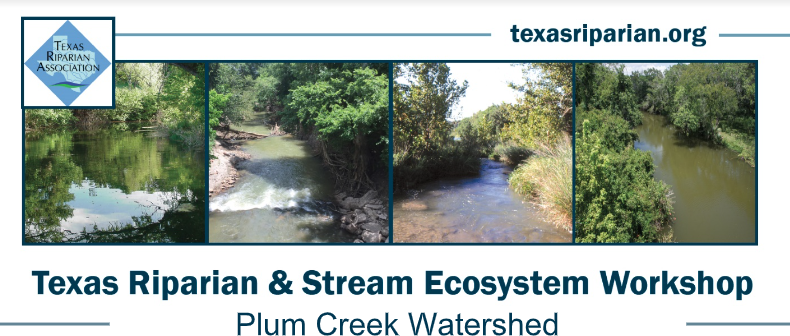 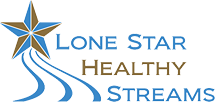 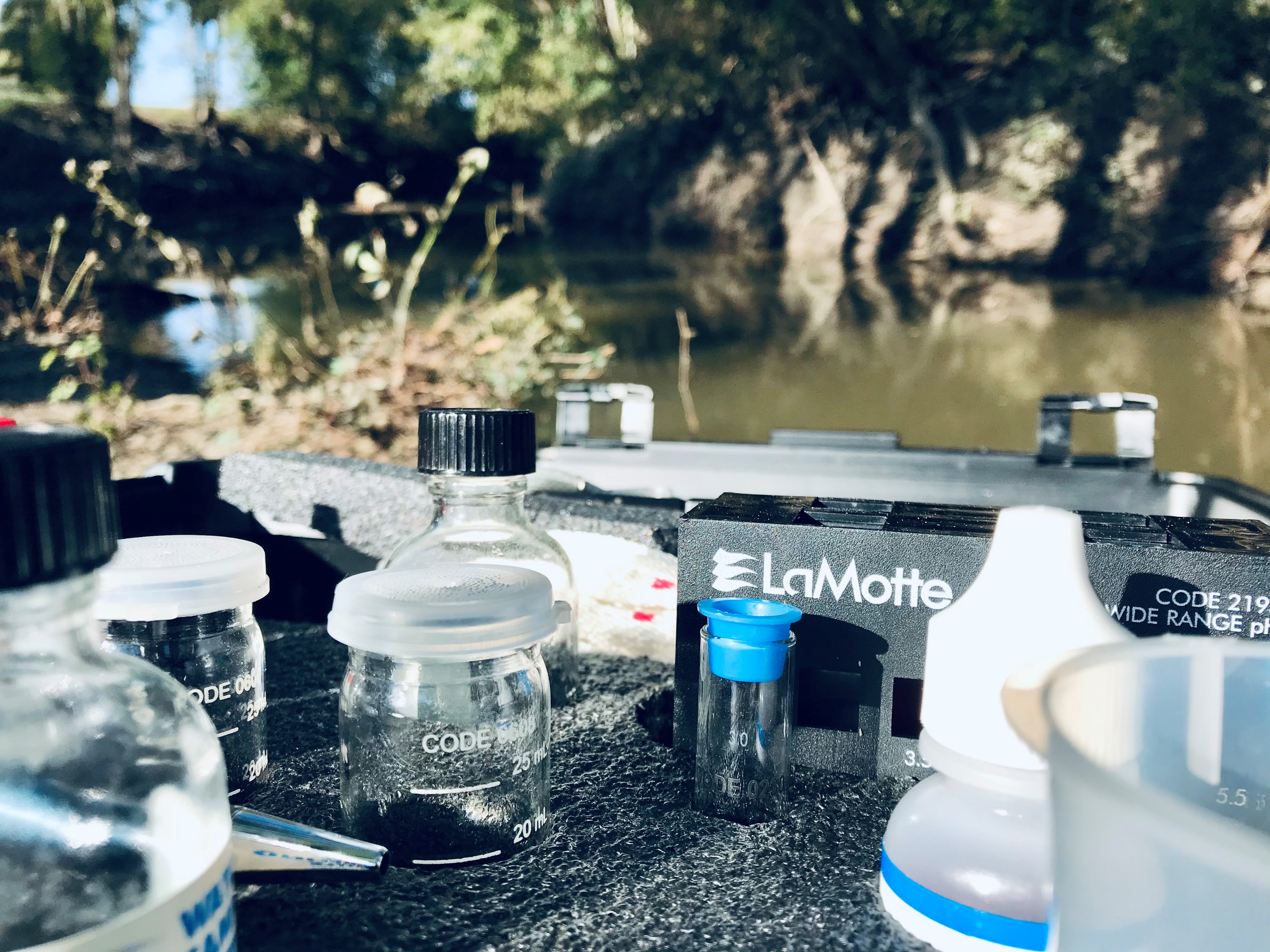 Programs
Texas Stream Team, Plum Creek Stewards
Central Texas Feral Hog Task Force
Bounty Claims – monthly through July
Caldwell County – 3rd Thursdays
Hays County – 2nd Mondays and 3rd Fridays 
Workshops (TBA)
Damage Surveys (ongoing)
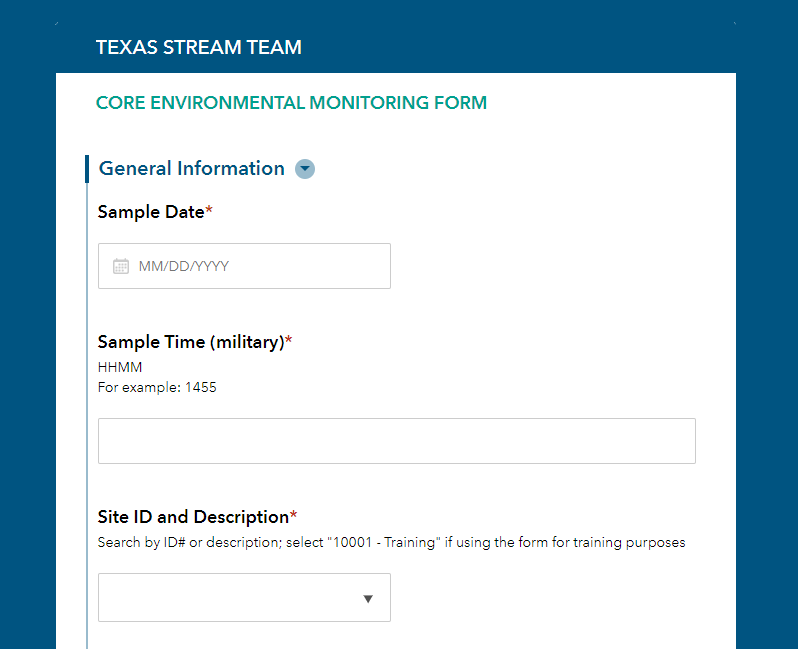 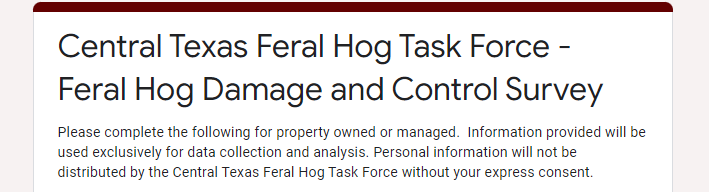 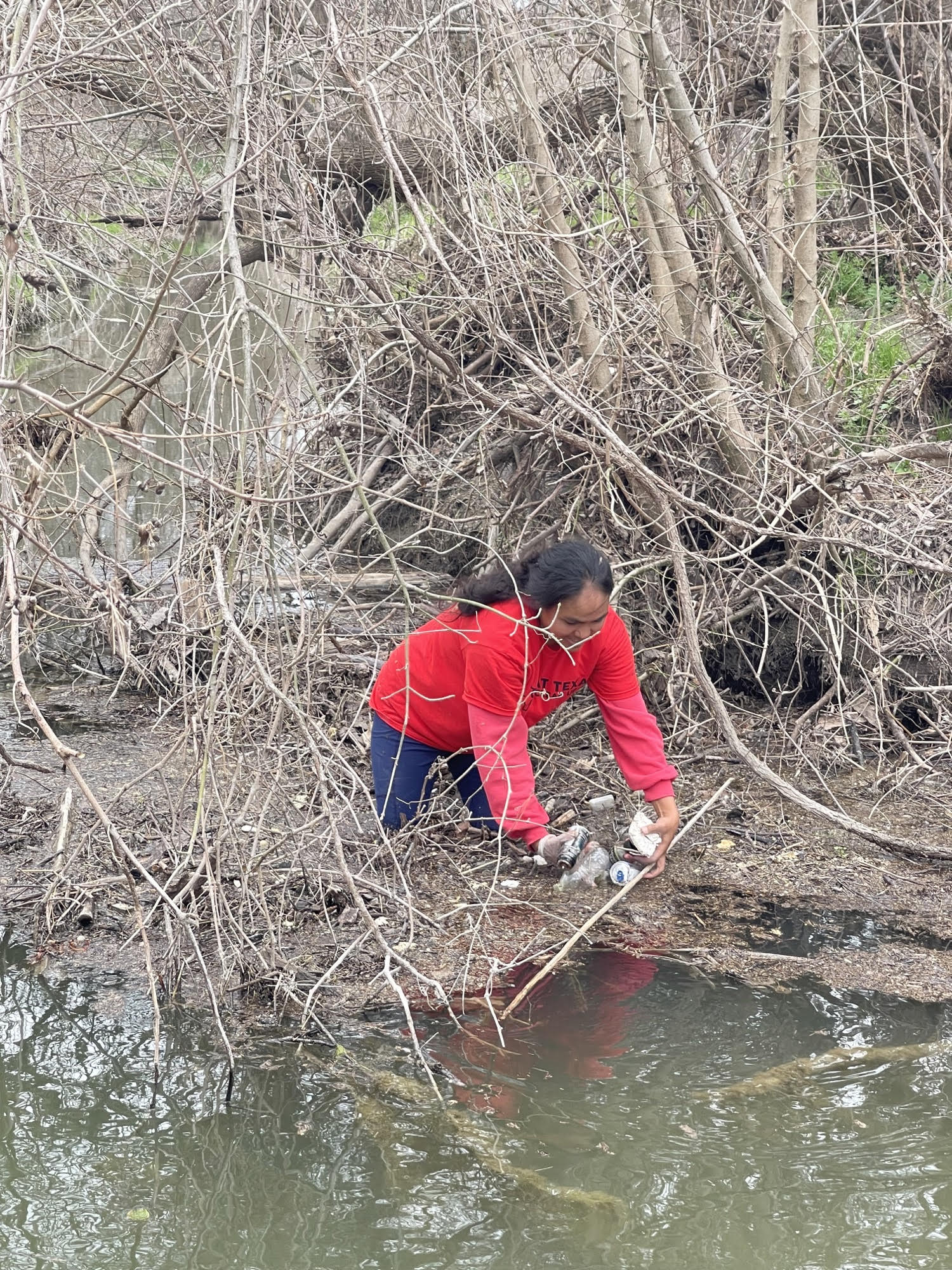 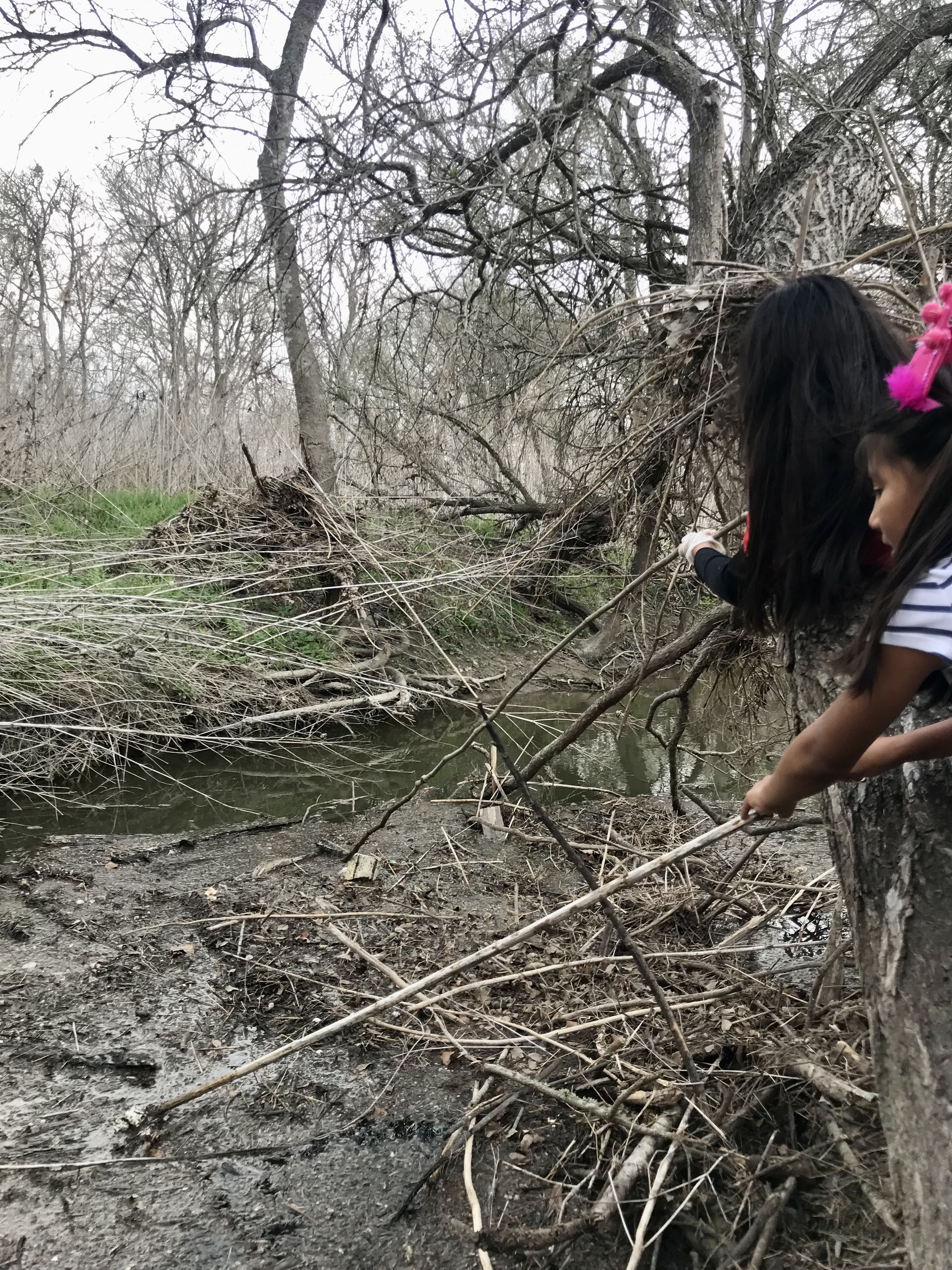 Water Quality Management Plan ProgramUpdates
Plum Creek Wetlands PreserveUpdates
BVRT Water ResourcesIntroduction
BREAK
Steering Committee Updates
Prioritizing WPP Management Measures
Steering Committee Members Activity
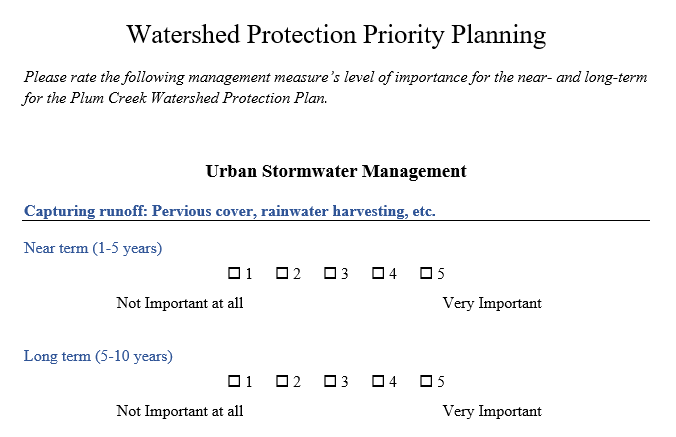 THANK YOU!
Christina Lopez
clopez@plumcreekwatershed.org 
830-557-7358 
Plumcreekwatershed.org
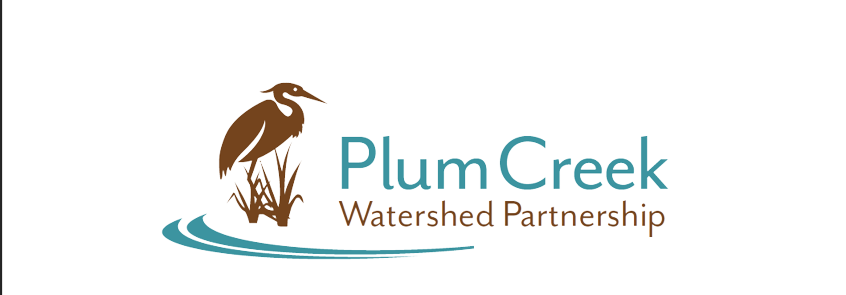 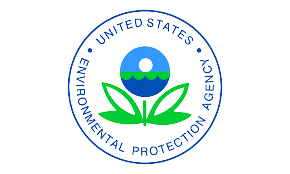 Funding for the development and support of the Plum Creek Watershed Protection Plan is through a Clean Water Act grant provided by the Texas State Soil and Water Conservation Board and U.S. Environmental Protection Agency.
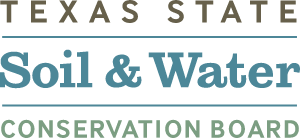